Question of the Day:
SXSW Free: 
Vallejo, Wednesday, Auditorium Shores
Welcome!
‹#›
‹#›
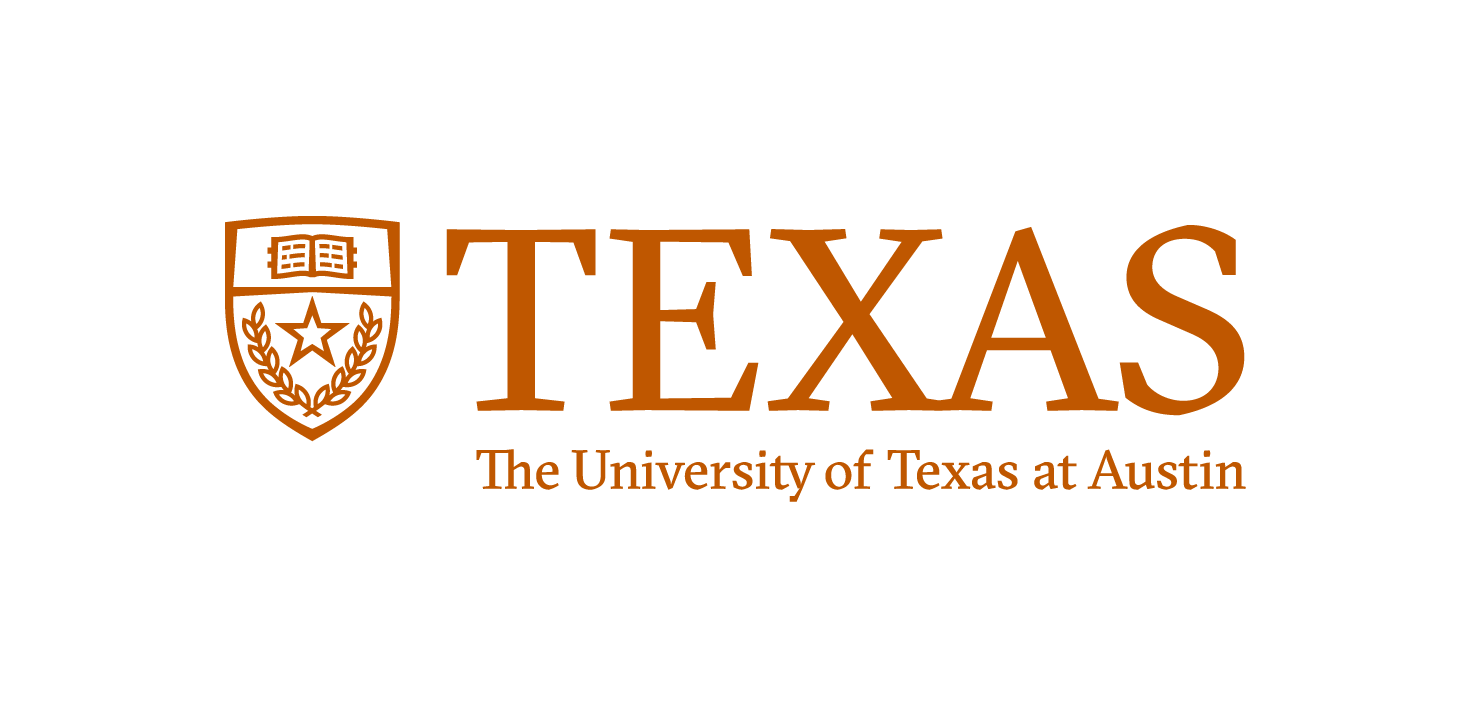 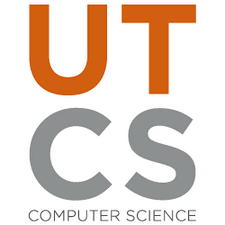 7.2 Array Traversal Algorithms
7.3 Reference Semantics
PROFESSOR RAMSEY
GDC 6.318
ramsey@cs.utexas.edu
‹#›
[Speaker Notes: CHANGE - add slides showing memory stacks]
Announcements
Remember Mid-Semester Survey quiz
‹#›
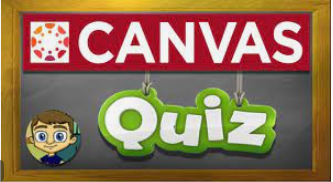 7.1 Quiz
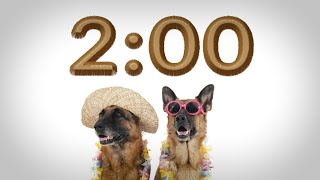 Catch Up
Slide 27+
7.2 
Array Traversal Algorithms
In-Class Practice
Design
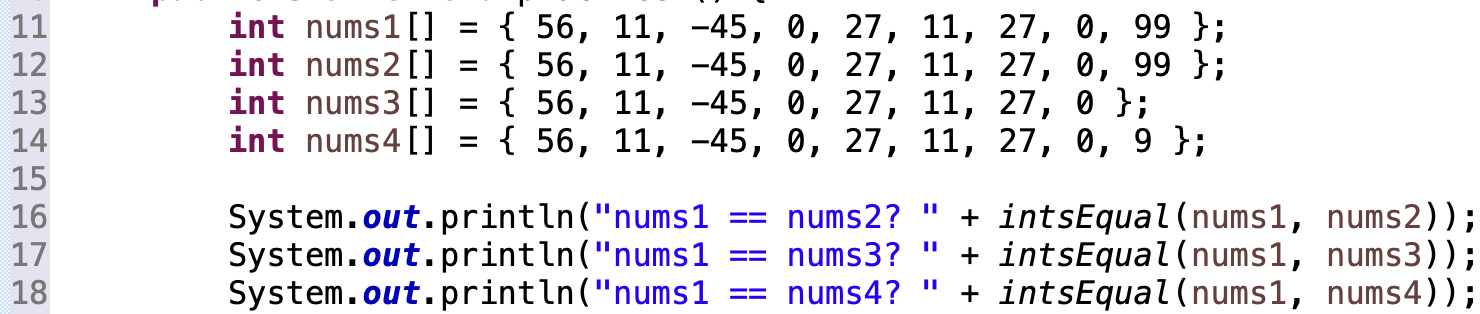 calling code:

output:
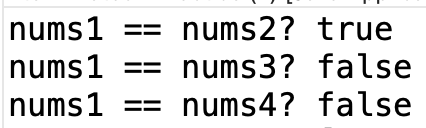 intsEqual() - determine if two integer arrays have identical contents.
if sizes of arrays aren’t equal, return false
for each index array1
     if items in each array at index aren’t equal, return false
return true
‹#›
In-Class Practice
Code
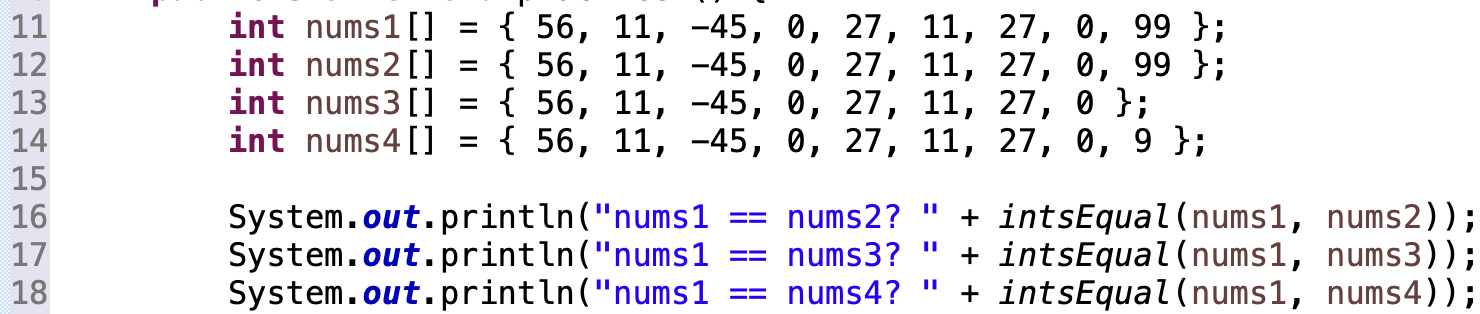 calling code:

output:
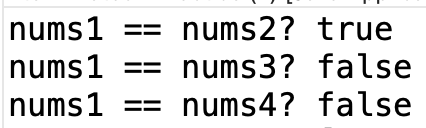 Method: intsEqual(), works with calling method above
Purpose: determine if two integer arrays have identical contents.
Parameters: two integer arrays
Return: True if arrays have equal content, otherwise false

(Imagine Array.equals() doesn’t exist.)
‹#›
Solution
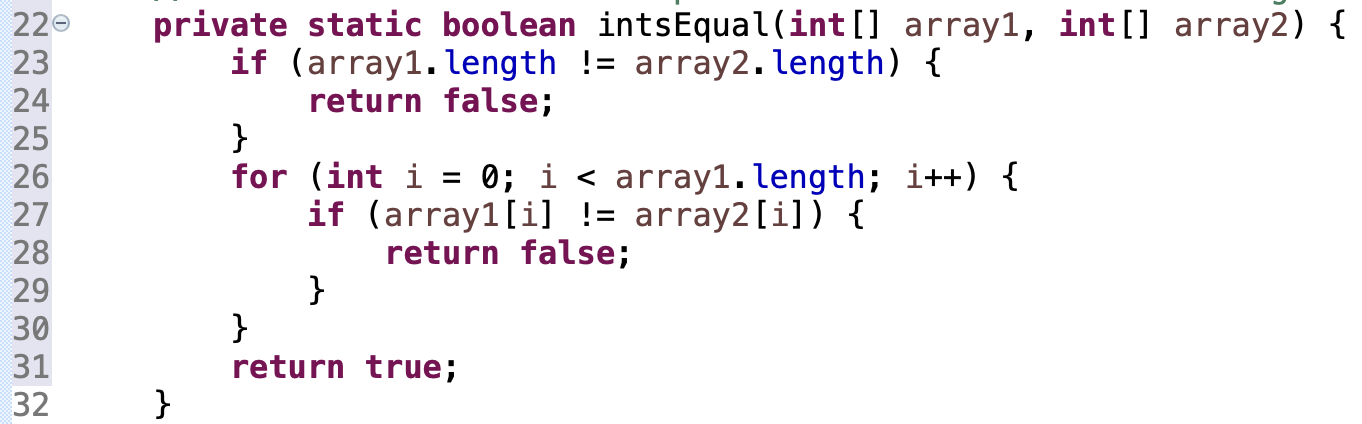 In-Class Practice
Design
original array:


reversed array:
reverseArray() - reverse order of items in an array
start - 0, end - length - 1
loop size / 2 times
	swap start and end
	start ++, end – –
‹#›
In-Class Practice
Code
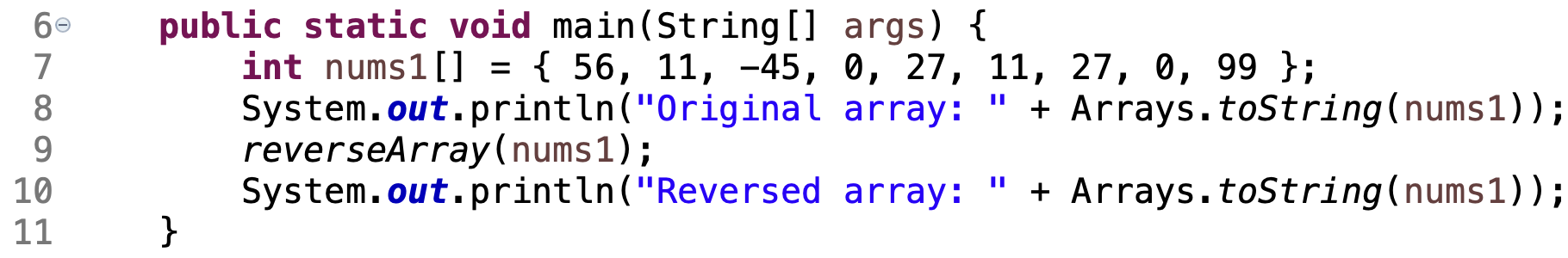 calling code:

output:
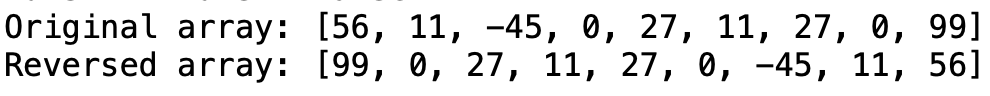 Method: reverseArray(), works with calling method above
Purpose: determine if two integer arrays have identical contents.
Parameters: two integer arrays
Return: True if arrays have equal content, otherwise false

(Imagine Array.equals() doesn’t exist.)
‹#›
Solution
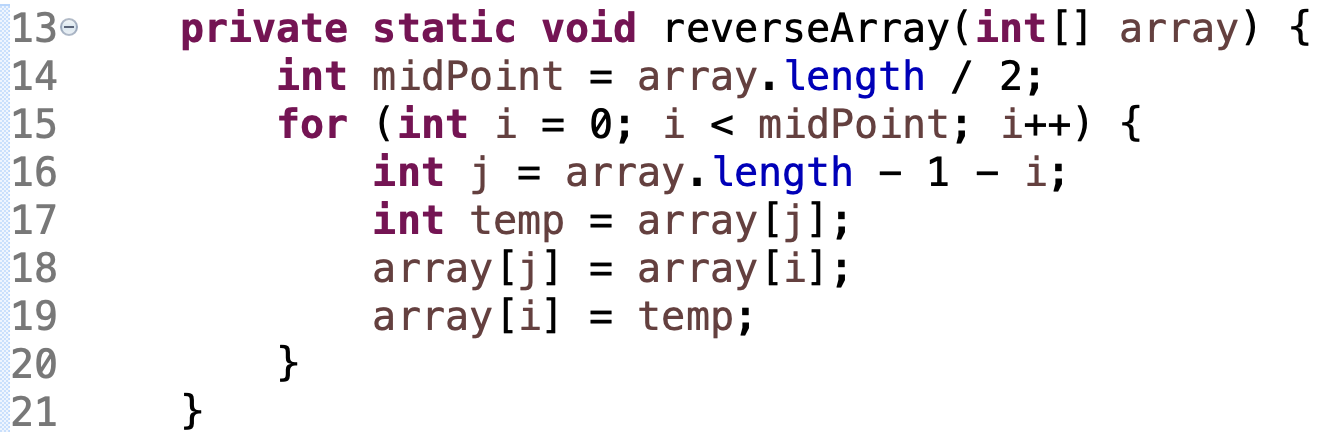 Just in - Memory News
Inside the reverseArray() method:



After the reverseArray() method returns:
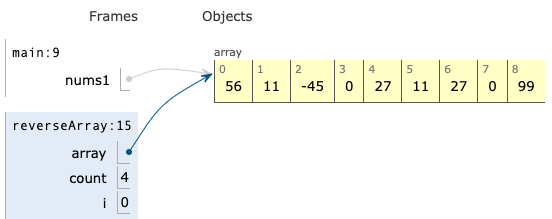 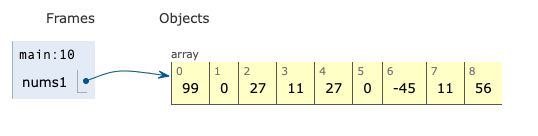 7.3 
Reference Semantics
Demo
Demo 1
What is happening?
‹#›
Demo Code and Output
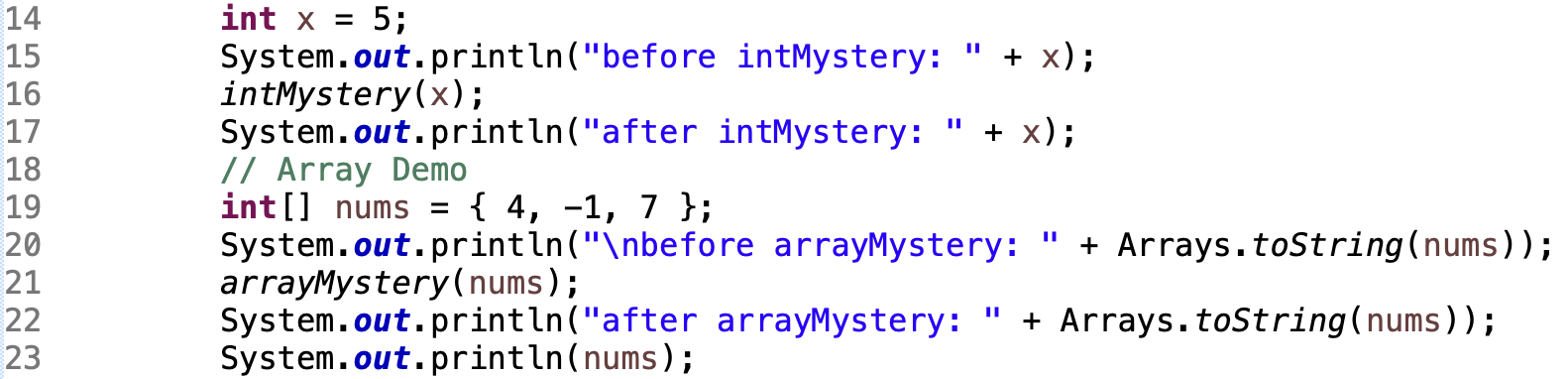 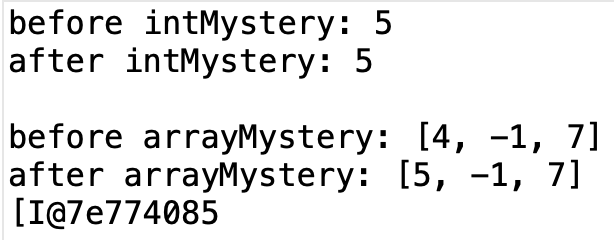 Python Tutor
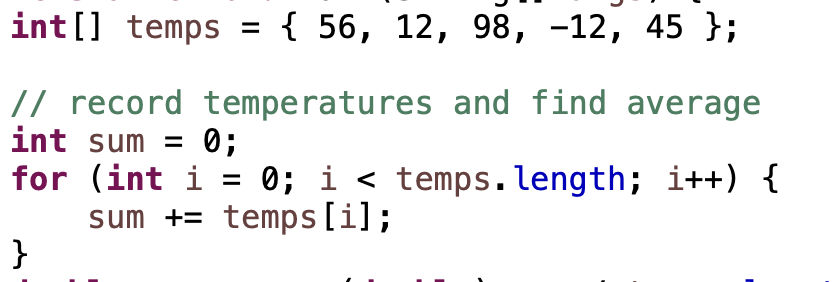 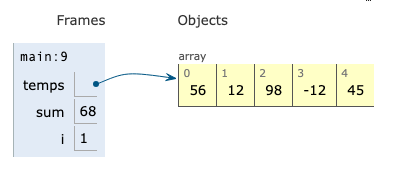 Value Semantics
value semantics: Behavior where values are copied when assigned, passed as parameters, or returned.

Used by primitive types (and Strings).
When one variable is assigned to another, its value is copied.
Modifying the value of one variable does not affect others.
When a variable is sent to a method as a parameter, the method works with a copy and the original variable doesn’t change.
Variable names can be the same or different, no difference.
copy
Changes made here don’t go back to main().
When method is done, this memory is released.
Reference Semantics
reference semantics: Behavior where variables store the address of an object in memory. Only one copy. CHANGE HAPPENS.
Used by objects (but not Strings).
When one variable is assigned to another, the object is not copied; both variables refer to the same object.
Modifying the value of one variable will affect others.
Variable names can be the same or different, no difference.
window
panel
Objects Use Reference Semantics
Why?
Efficiency -  Objects are larger than primitive types. Copying large objects slows down a program.
Sharing - It's useful to share an object's data among methods.
When objects are sent as parameters, the changes will be seen by the calling method.

public static void main(String[] args) {
    DrawingPanel window = new DrawingPanel(80, 50);
    window.setBackground(Color.YELLOW);
    example(window);
		// background is CYAN
}

public static void example(DrawingPanel panel) {
    panel.setBackground(Color.CYAN);
    ...
}
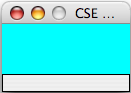 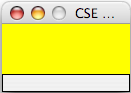 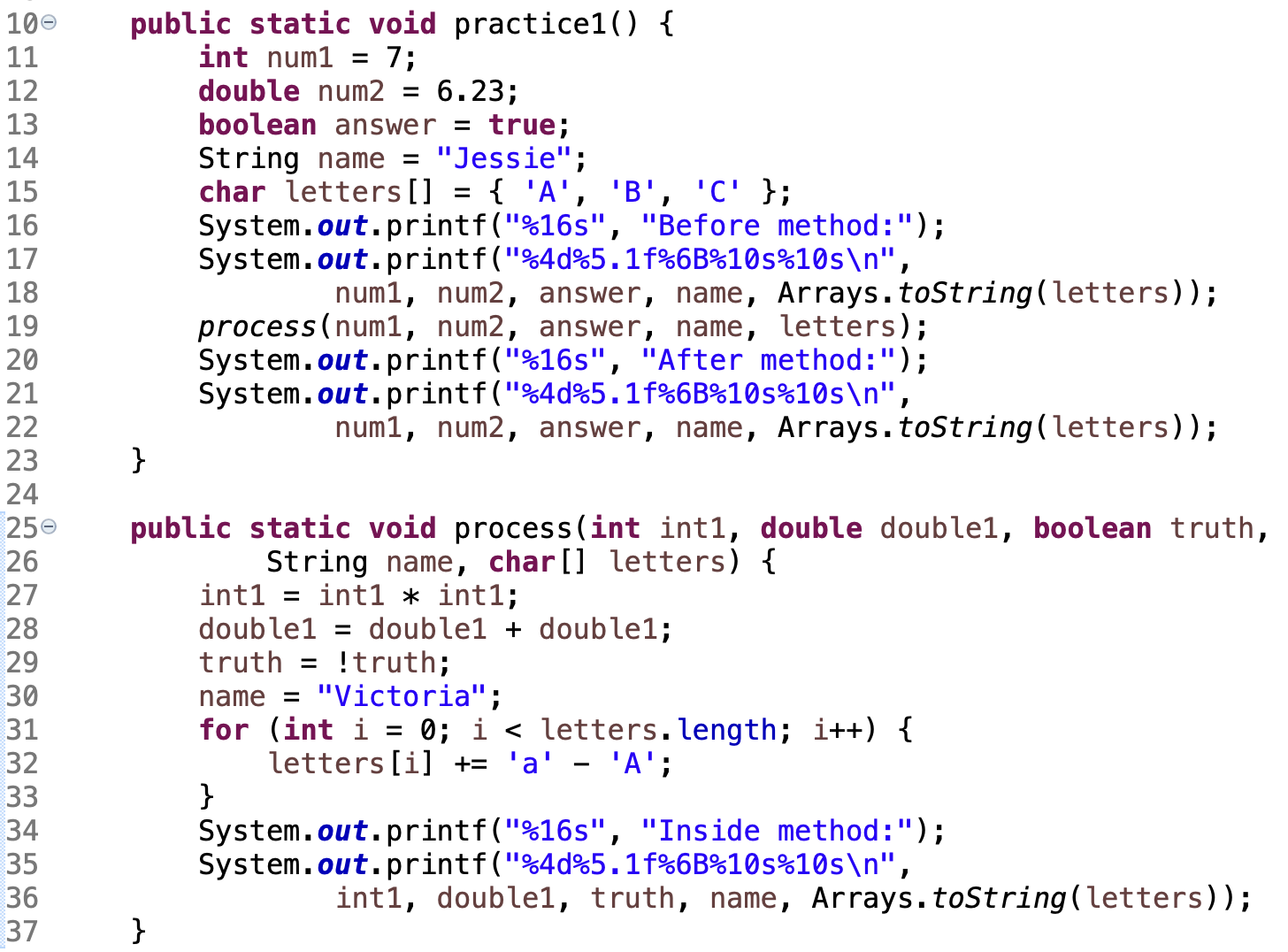 What is the output?
In-Class Practice
‹#›
Solution
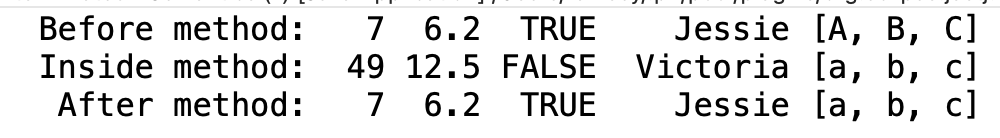 Semantics.java in Python Tutor
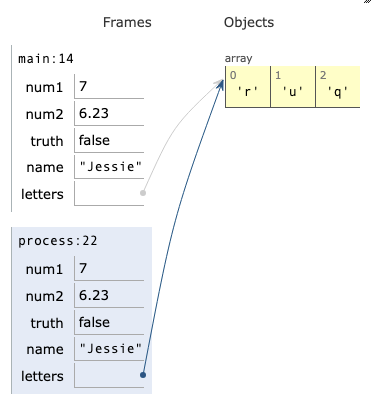 Value Semantics for primitive types (copy)

Reference Semantics for objects (pointer)
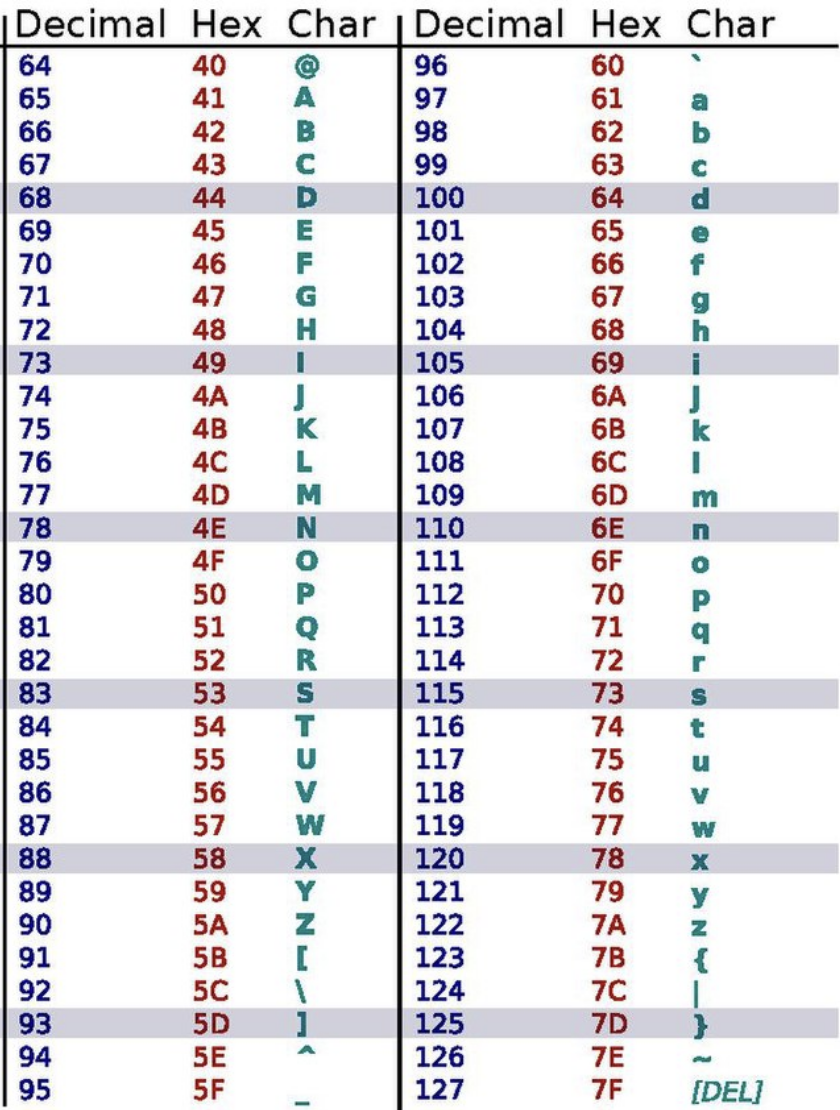 Remember ASCII Table
Demo
Demo 2
What is happening?
‹#›
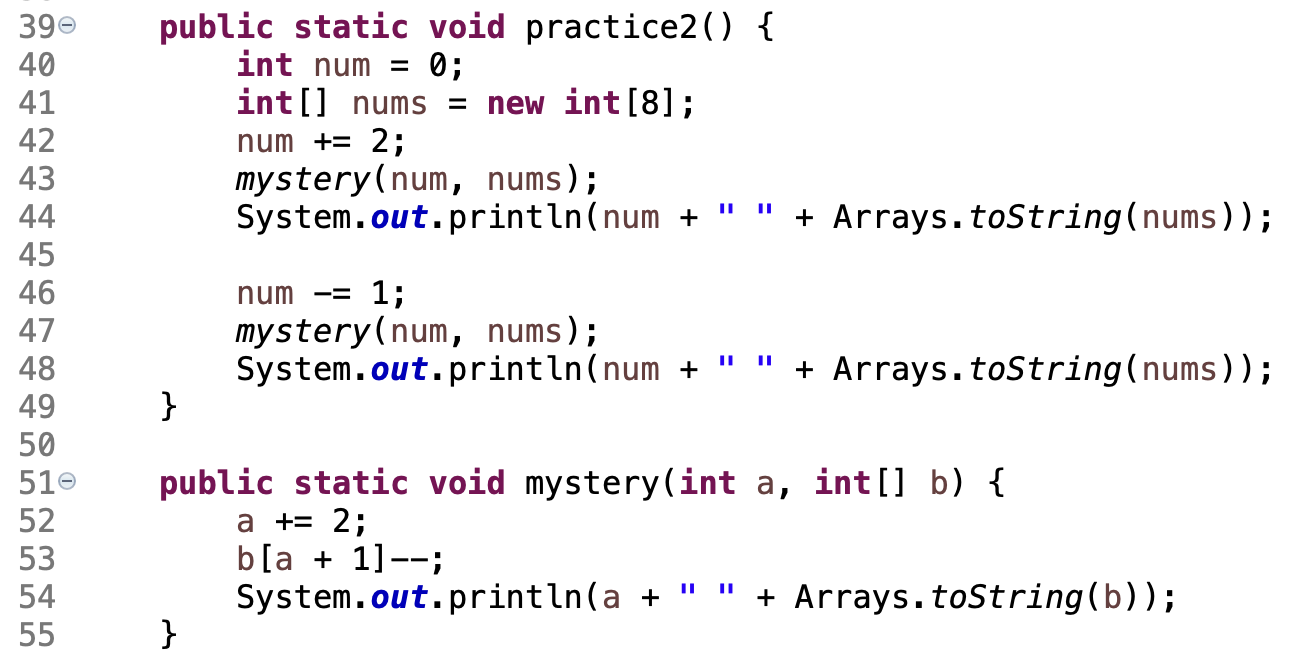 What is the output?
In-Class Practice
Solution
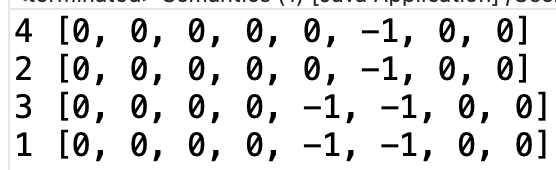 addIntArrays() - Creates and returns a new array that contains ints that are the sum of the ints at the same indices in the original arrays. 
For example, parameters:
	[1, 7, 9, 4] and [5, 3]
return value:
	[6, 10, 9, 4]
In-Class Practice
Design
create new array same size as larger array 
copy larger array to new array
loop for each index in smaller array
	add value at index in small array to value at index in new array
method: addIntArrays()
Purpose: Creates and returns array that contains ints that are the sum of the ints at the same indices in the original arrays. 
Parameters: two integer arrays
Return: new int array
For example, parameters:
	[1, 7, 9, 4] and [5, 3]
return value:
	[6, 10, 9, 4]
Calling code:
In-Class Practice
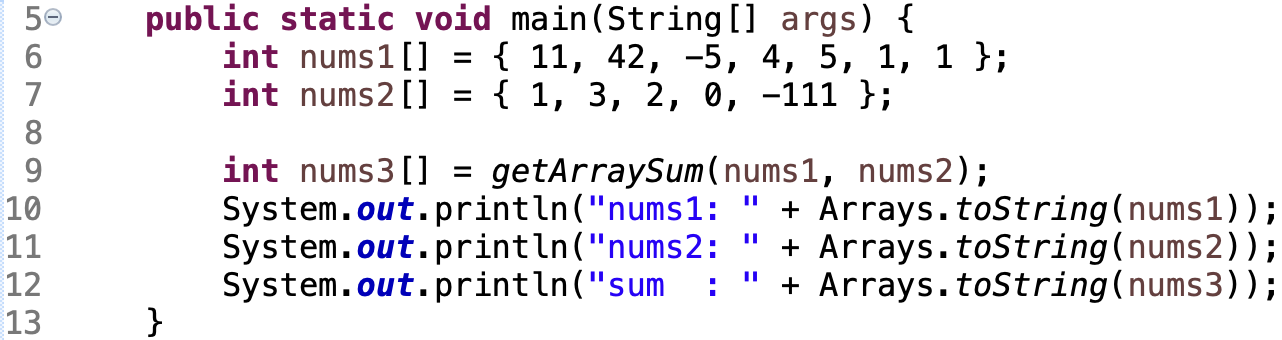 Solution
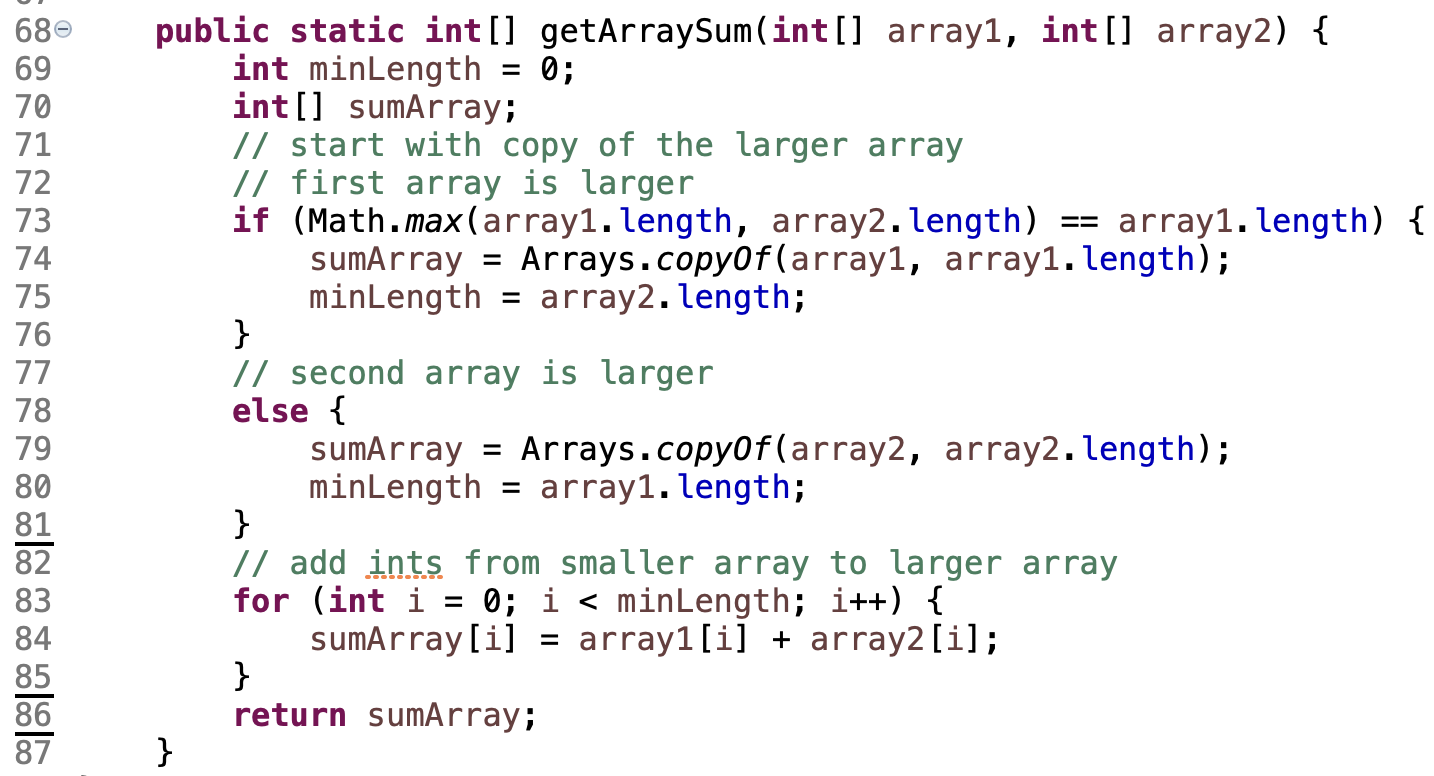 Remember
You Belong Here
Hi!
‹#›